Leaves Oxford before his scholarship ends
1746
The Theory of Moral Sentiments
Enters the Univ. of Glasgow
1759
1737
Elected fellow of the Royal Society of London
Meets philosopher David Hume
1773
1750
Adam Smith is born
Undertakes postgraduate studies at Oxford
Gives up professorship to work as a private tutor
Dies in his Panmure House
Jun 16, 1723
1740
1763
Jul 17, 1790
1723
1792
1723
1730
1737
1744
1751
1758
1765
1772
1779
1786
Today
1726
1748
1766
1787
Is abducted and rescued
Starts lecturing in Edinburgh
Returns home after traveling in France
Becomes Lord Rector of the Univ. of Glasgow
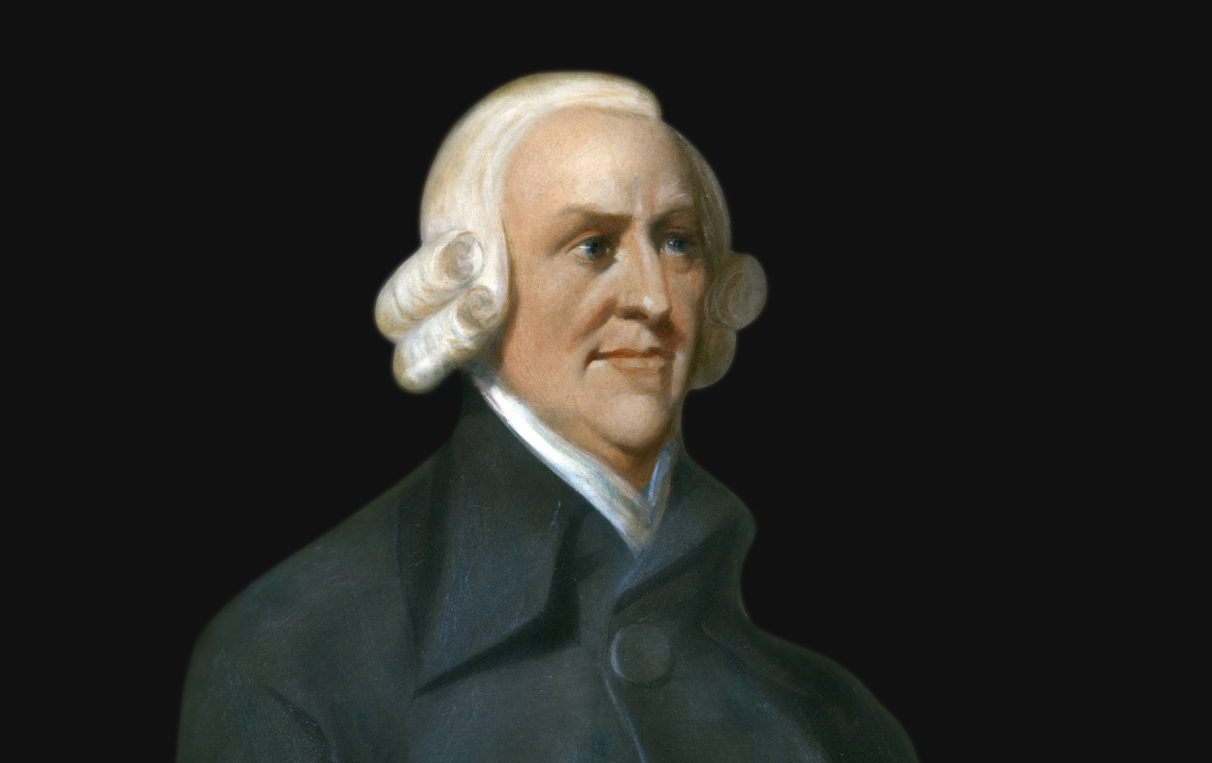 1762
1776
Titled as LL.D by Univ. of Glasgow
The Wealth of Nations
1753
Becomes Head of Moral Philosophy in Glasgow